DABASZINĀTŅU MĀCĪBU JOMA
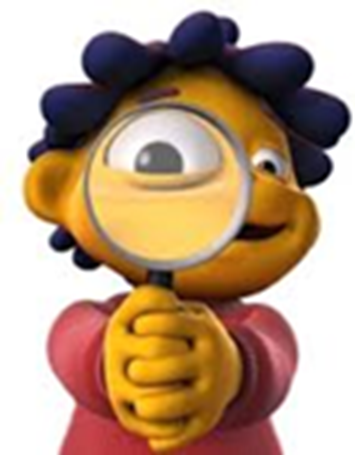 UZDEVUMS
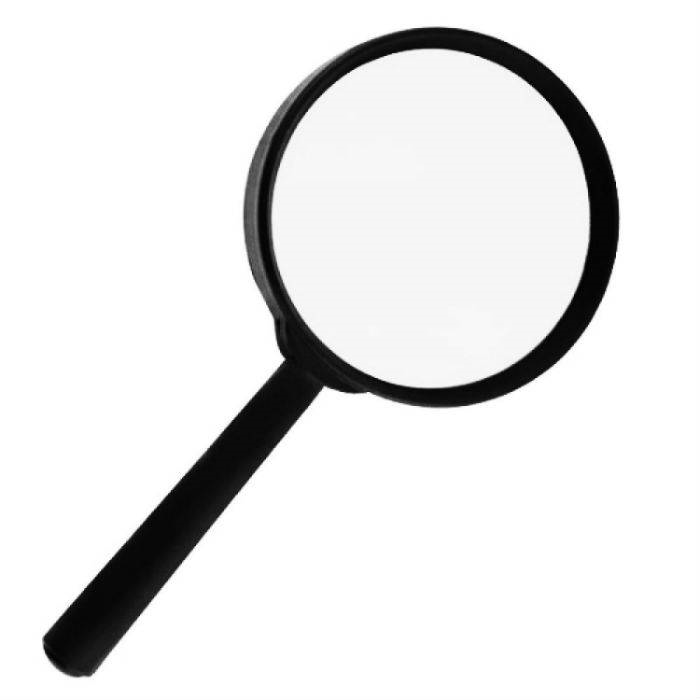 EJ DABĀ UN ATRODI NEPIECIEŠAMO
MATERIĀLI
OLU KASTĪTES, LAPA, ZĪMUĻI VAI FLOMĀSTERI, LĪME
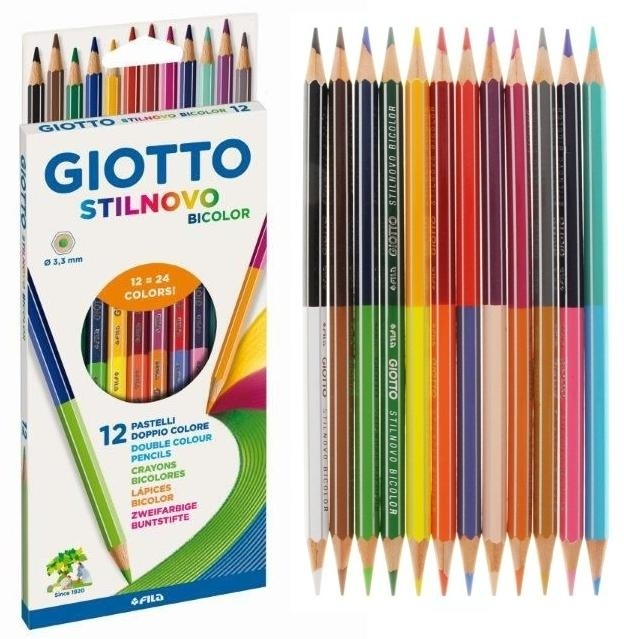 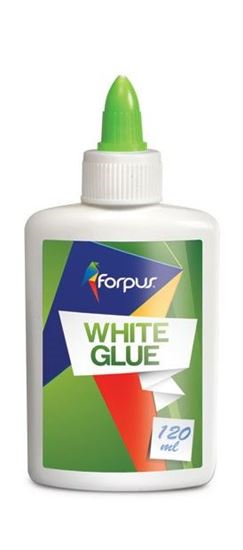 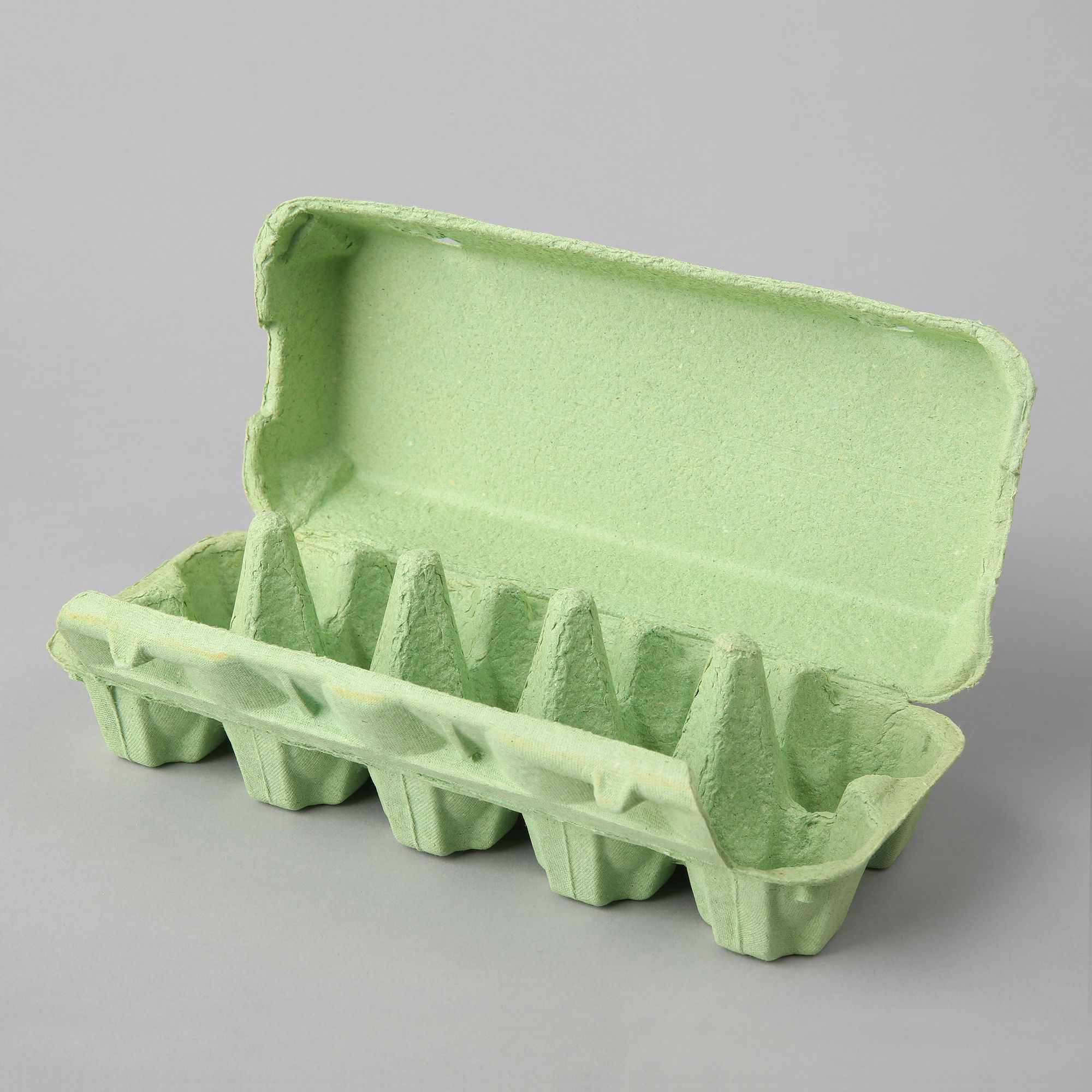 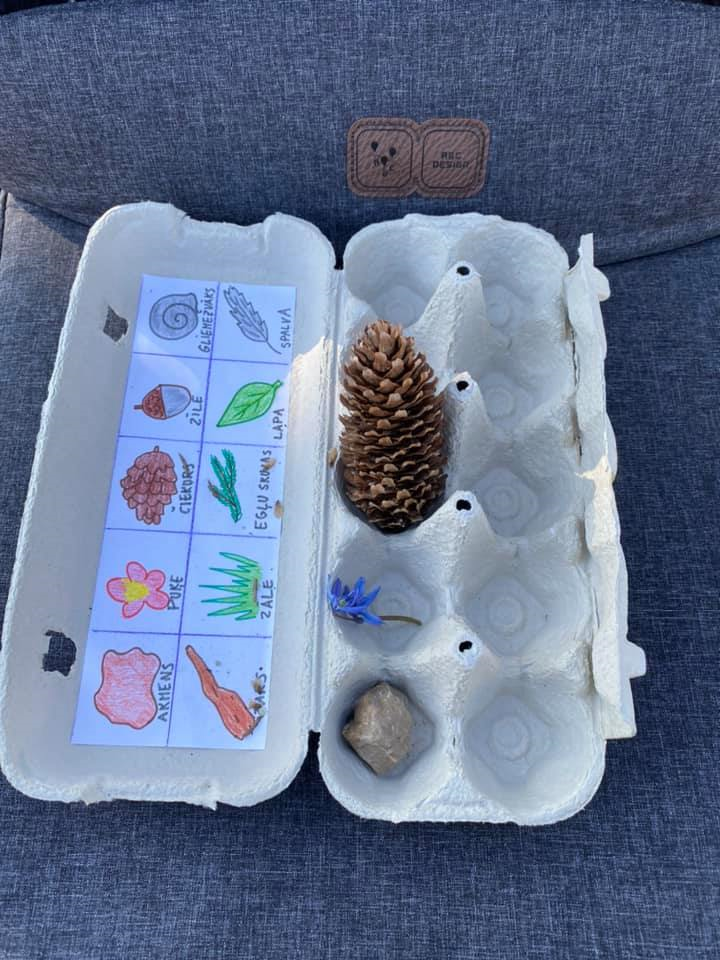 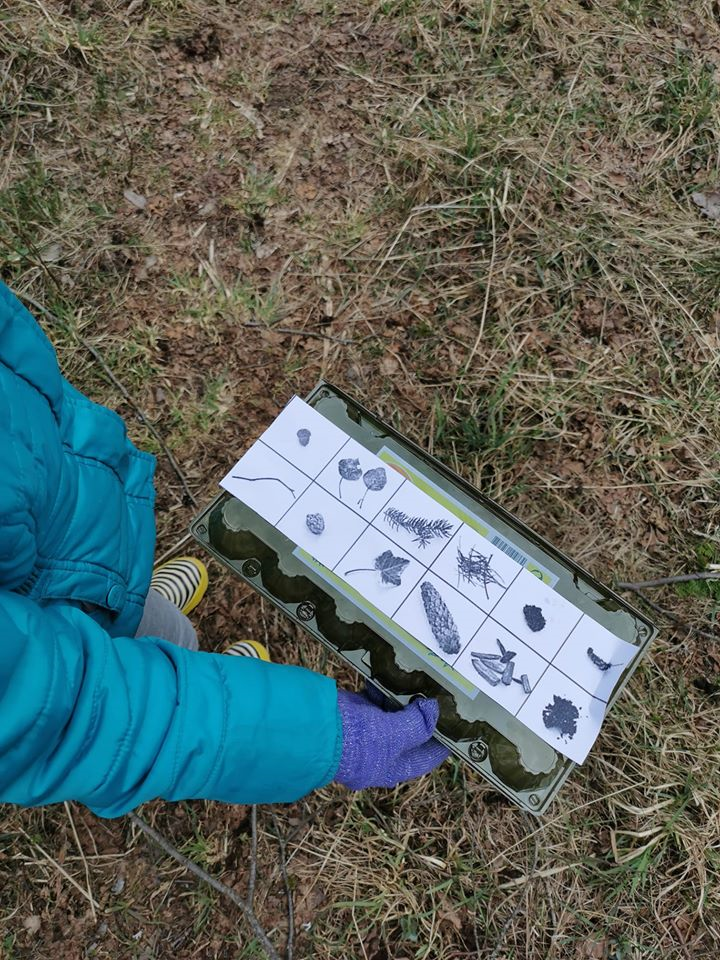 UZDEVUMS
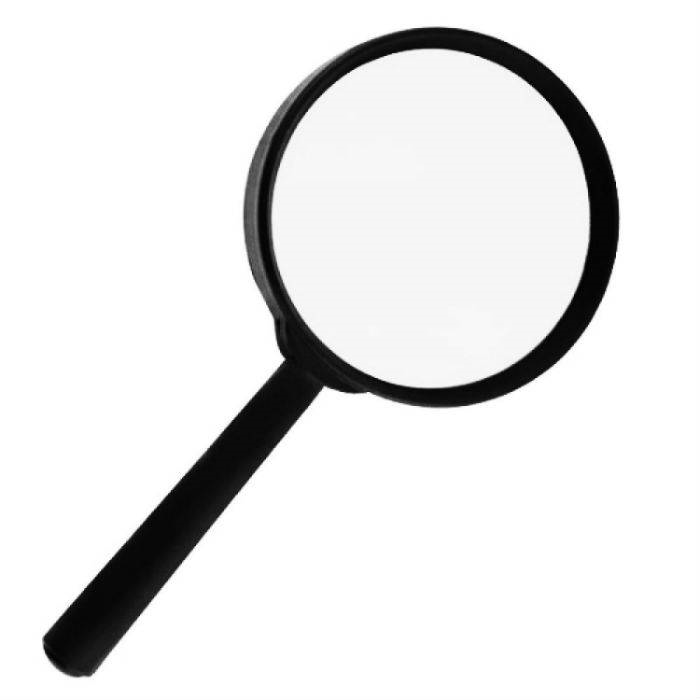 IZVEIDO SAVU LIELDIENU KOLĀŽU
MATERIĀLI
DABAS MATERIĀLI, LAPA, ZĪMUĻI VAI FLOMĀSTERI, LĪME
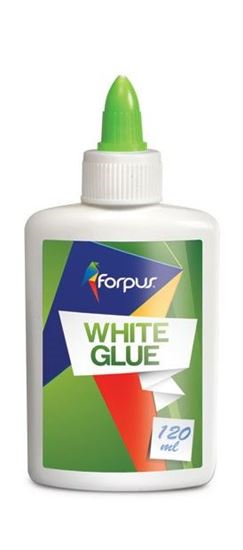 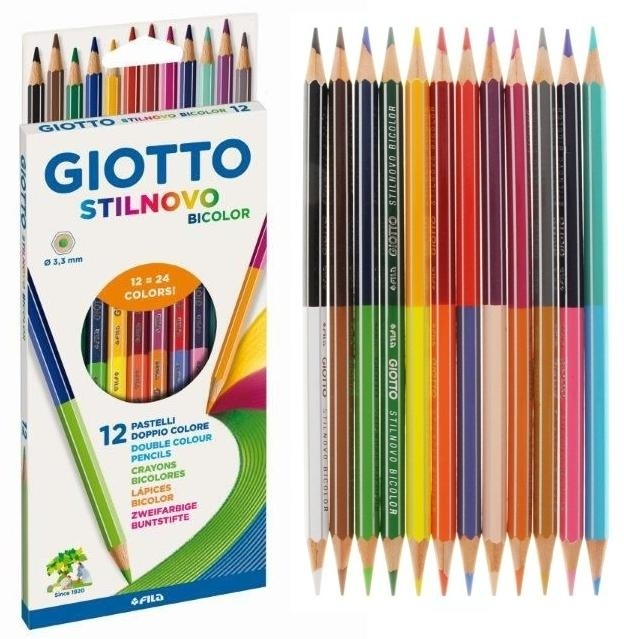 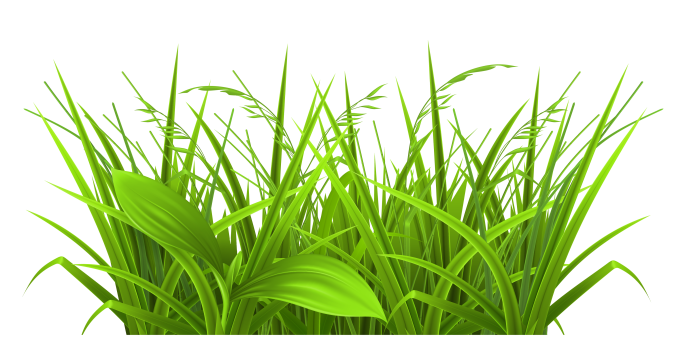 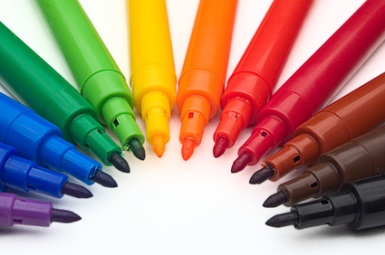 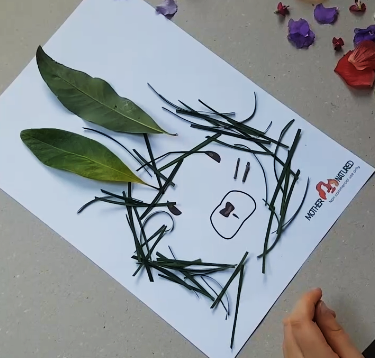 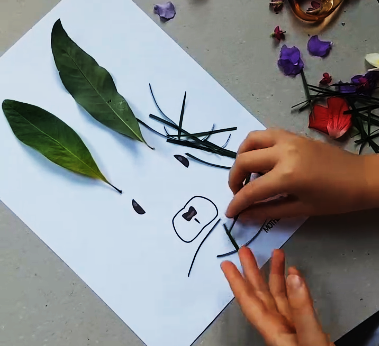 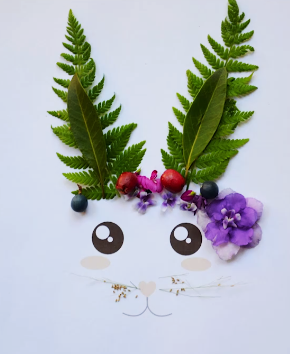 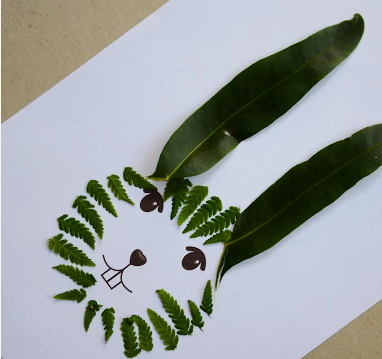 LAI IZDODAS!